Moodle tečaj-potpora klasičnoj nastavi matematike
CUC 2017. Dubrovnik, 8.-10. studenoga 2017.
Valentina Pajdaković, učitelj mentorOŠ Zrinskih i Frankopana, Otočac
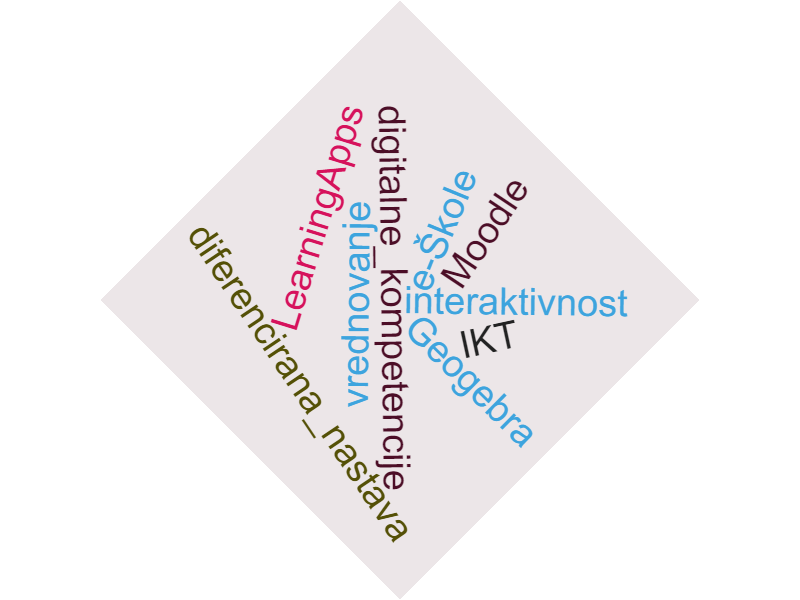 2
Ostvarivanje odgojno-obrazovnih ishoda
Razlike među učenicima 
predznanje
sposobnosti
stil učenja
usvojene radne navike
interes i motivacija
socijalno okruženje
različiti pristupi u poučavanju i organizaciji nastave i učenja
TEHNOLOGI JA
različito metodički oblikovani sadržaji
3
Problemi klasične nastave matematike
nedostatak vremena da se udovolji svim zahtjevima nastave u 45 minuta nastavnog sata
velika potreba za diferenciranom nastavom 
problemi prilikom rješavanja domaće zadaće
nedostatak motivacije za učenjem matematike 
pomoć učenicima koji izostaju s nastave
potreba za samovrednovanjem znanjaučenika
4
Svrha uvođenja tečaja u nastavu
iskoristiti tehnologiju za:
podizanje razine interaktivnosti učenika i nastavnih sadržaja ( aktivno učenje u digitalnom okruženju)
podupiranje individualiziranog pristupa u učenju
omogućiti razvijanje digitalnih kompetencija učenika putem sadržaja za rad na nastavnom satu i kod kuće
5
Zašto Moodle ?
mogućnost objedinjavanja svih sadržaja u digitalnom obliku na jednom mjestu 
široki spektar različitih aktivnosti i resursa dostupnih u tečaju 
mogućnost ugradnje vanjskih sadržaja
mogućnost redovitog praćenja napretka učenika
mogućnost vrednovanja i samovrednovanja znanja učenika
višegodišnje iskustvo i pozitivni efekti  u implementaciji tečaja u nastavu informatike
poticanje međusobne suradnje učenika u online okruženju
6
Potrebe za diferenciranom nastavom
sadržaji za učenike 
koji mogu i žele više i potpuno su samostalni u radu
koji su jako motivirani, ulažu veliki trud ali nisu samostalni pri učenju i rješavanju domaće zadaće
s vrlo niskom razinom motivacije
koji imaju za cilj naučiti isključivo za ocjenu dovoljan 
s teškoćama u razvoju
7
Individualizacija uz pomoć tehnologije
interaktivni sadržaji za učenje
za učenike s teškoćama
osnovna razina
srednja razina
viša razina
dodatni sadržaji
u skladu s ishodima učenja i kriterijima ocjenjivanja
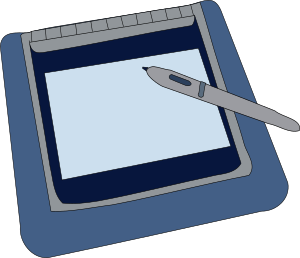 8
Interaktivni zadatci za aktivno učenje
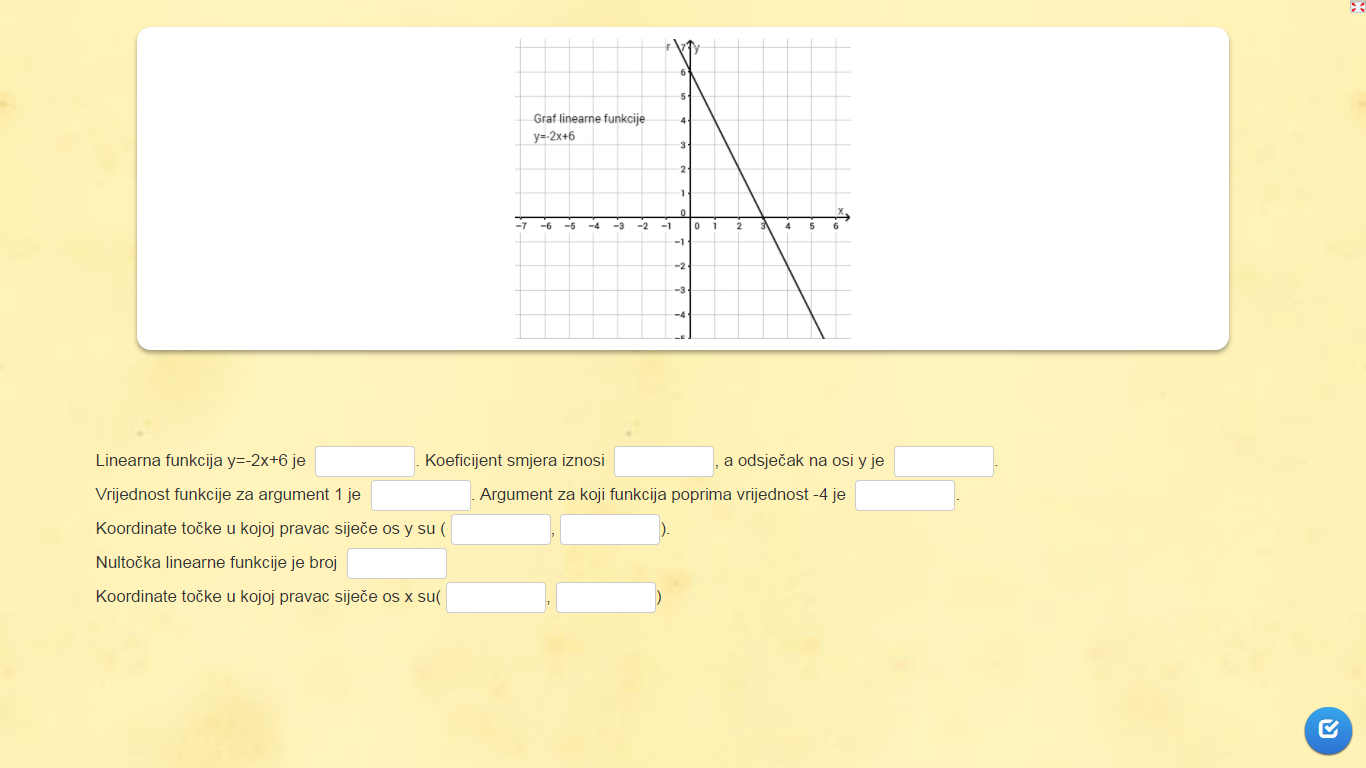 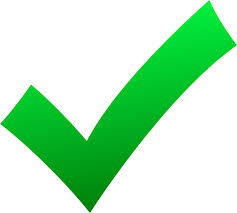 9
Interaktivni zadatci za aktivno učenje
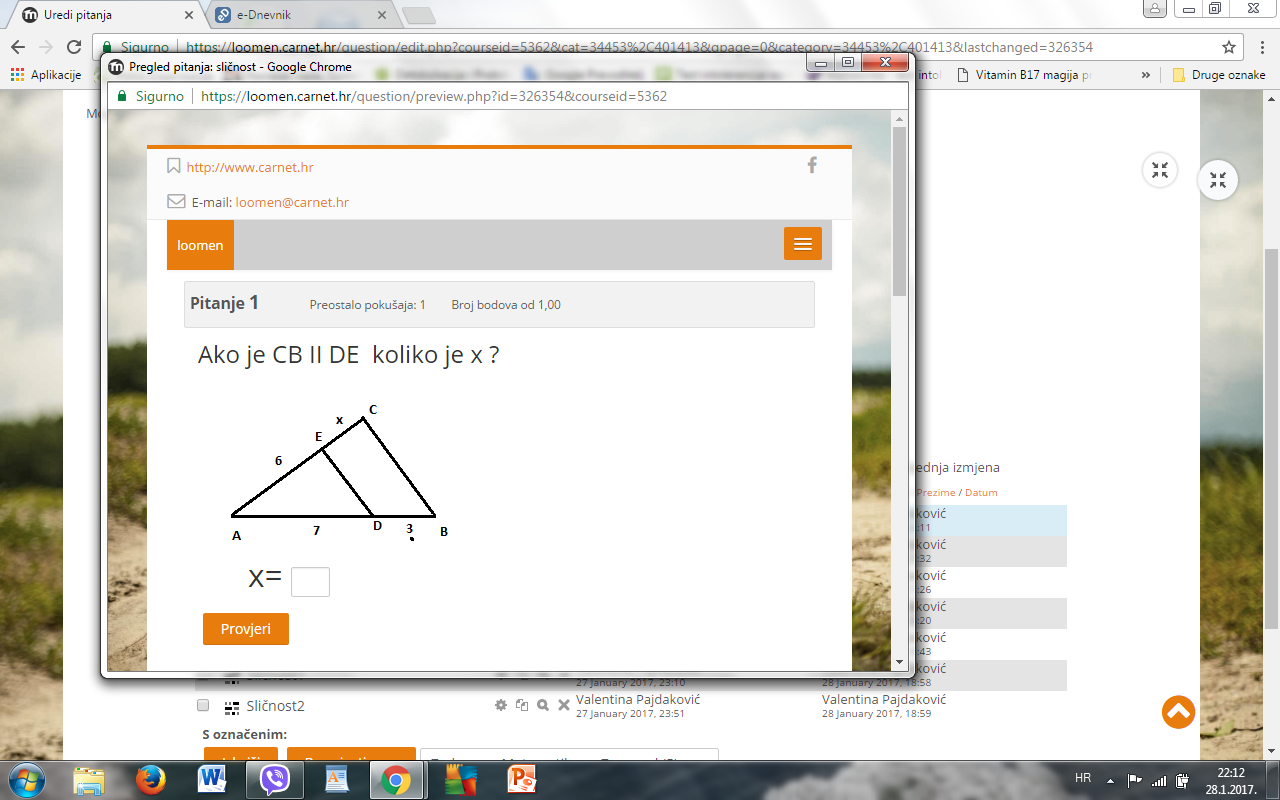 Kako ću doći do rješenja ? 
motivacija
vrednovanje i samovrednovanje 
uvježbavanje
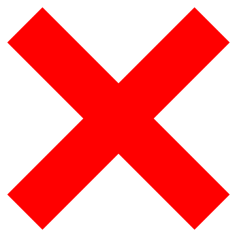 Potreban je drugačiji pristup
10
Moodle pitanja
Vrsta pitanja- umetanje riječi koje nedostaju
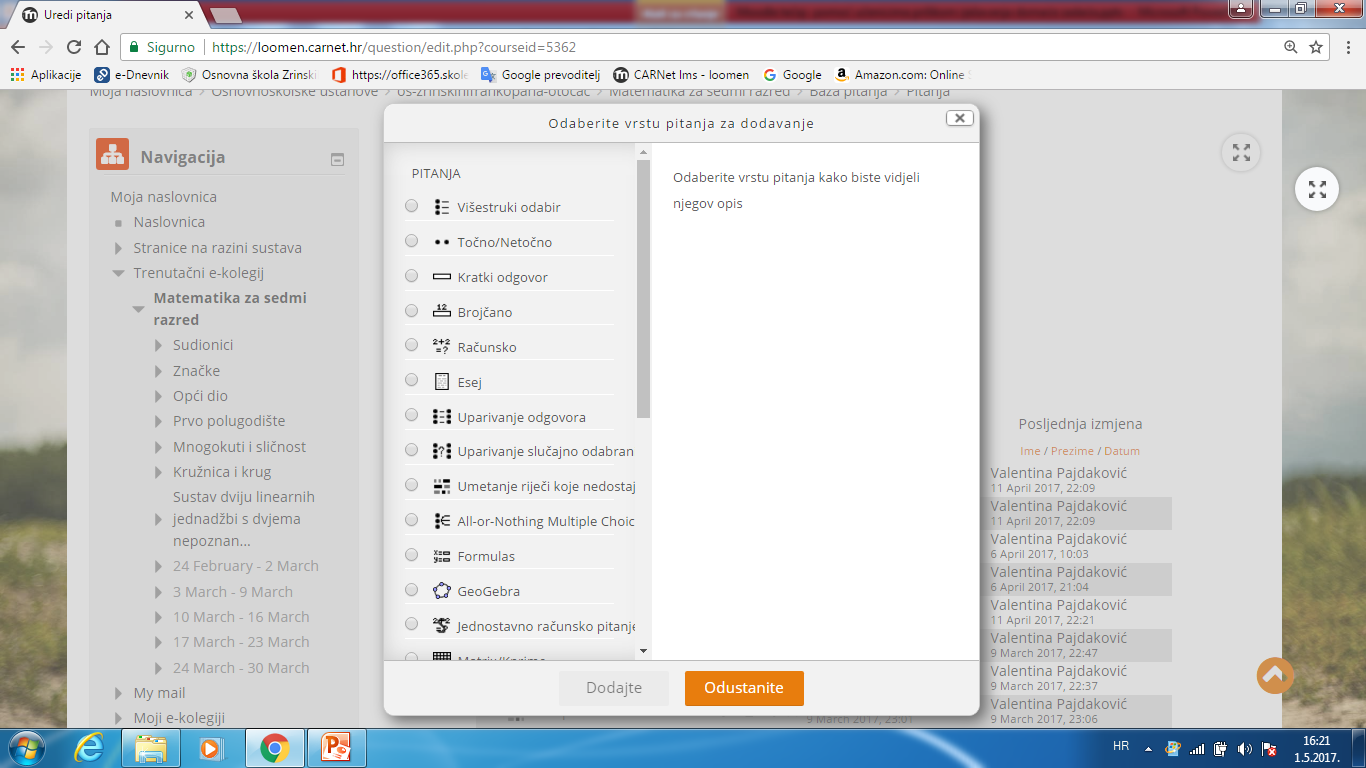 11
Pomoć pri rješavanju zadatka iz domaće zadaće- interaktivnost  u svakom koraku rješavanja zadatka rezultira višom razinom znanja i razvijenijom svijesti o vlastitom znanju/neznanju
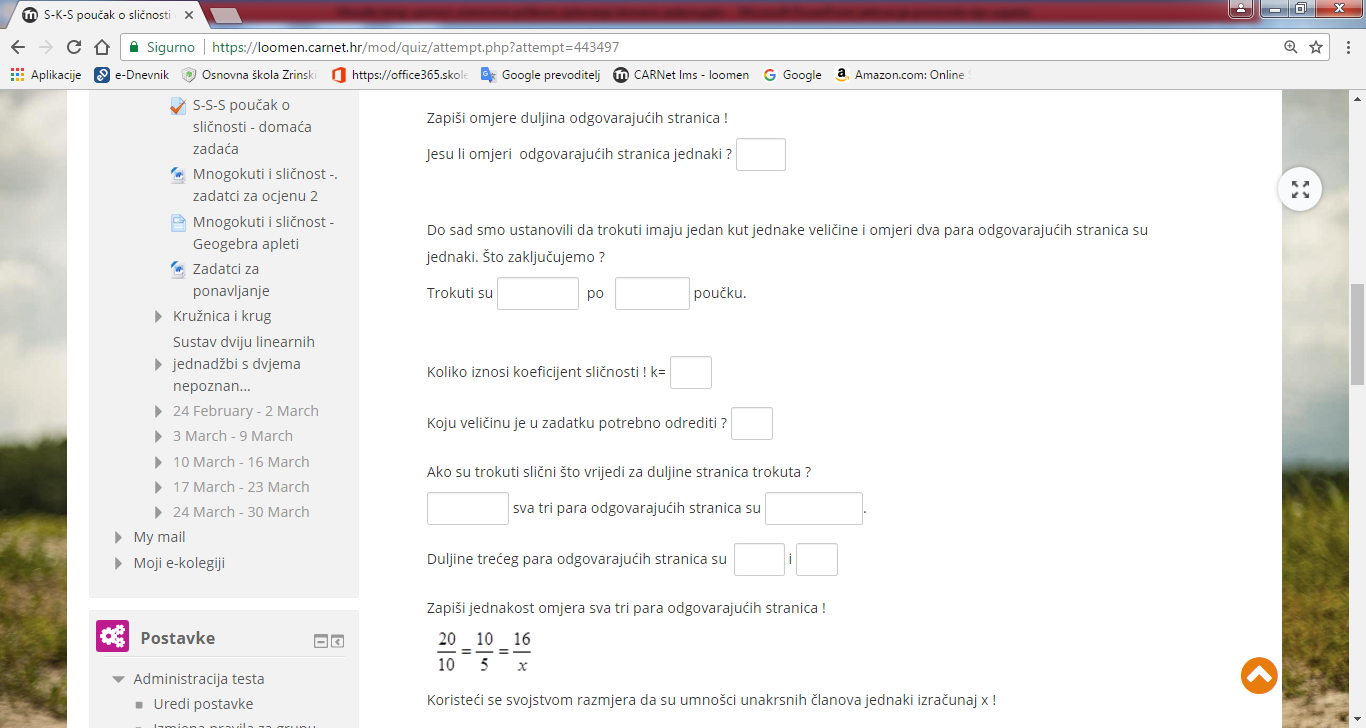 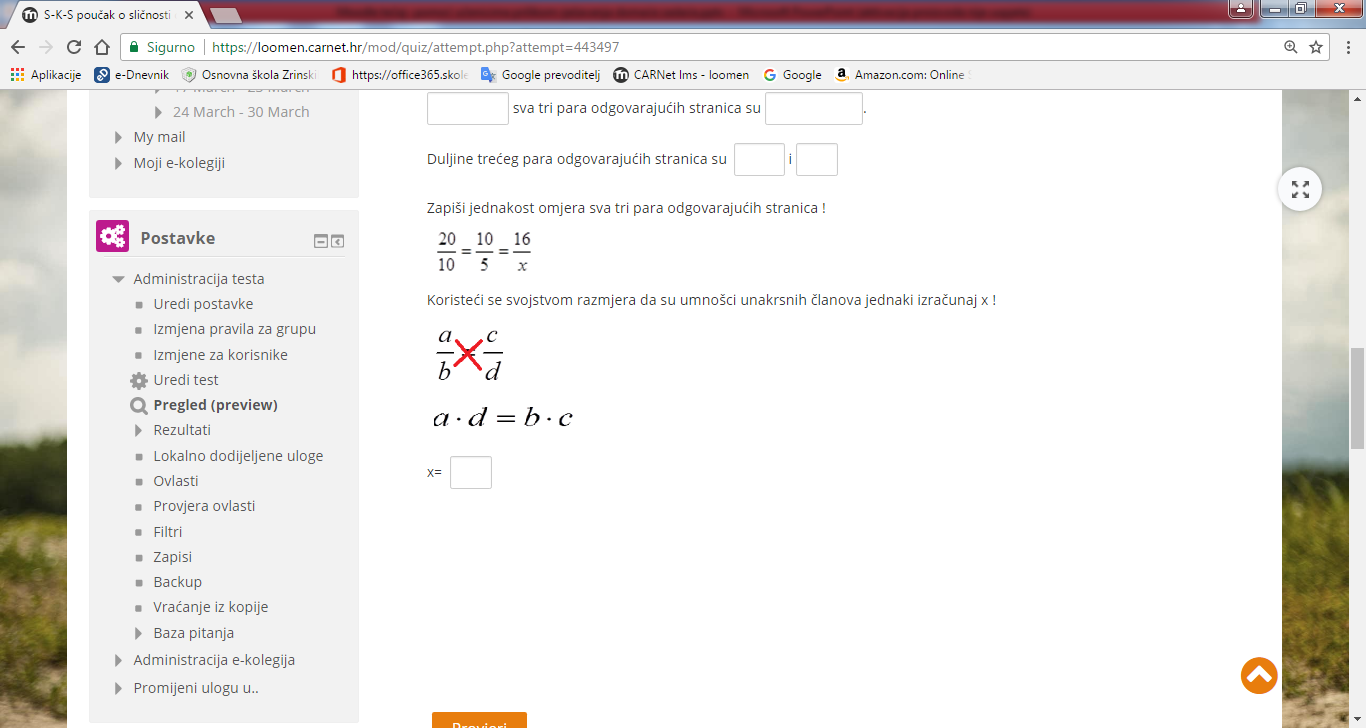 12
Povratna informacija
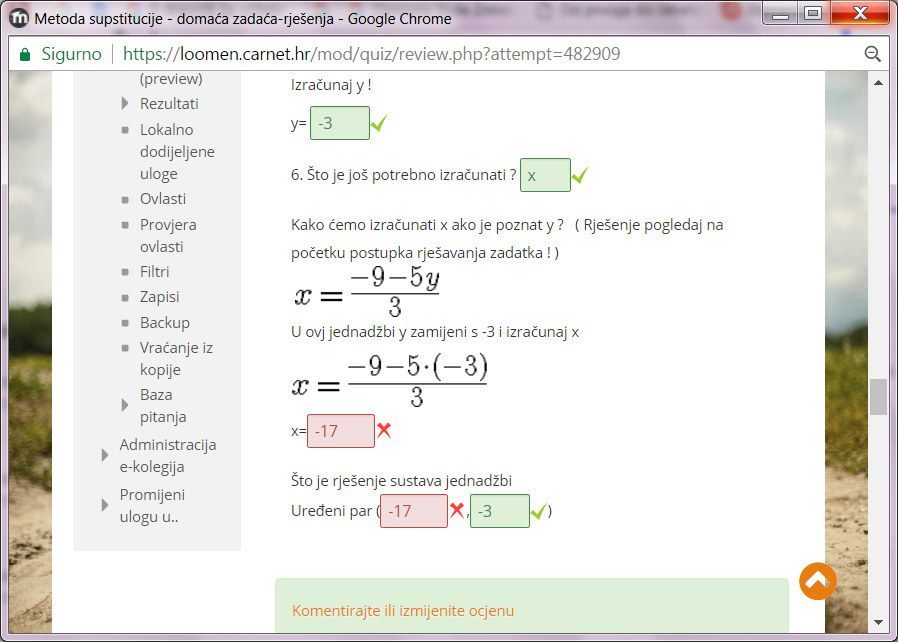 Mogućnost višestrukih pokušaja odgovaranja na pitanja.
13
Moodle lekcije-zapisivanje matematičkih izraza
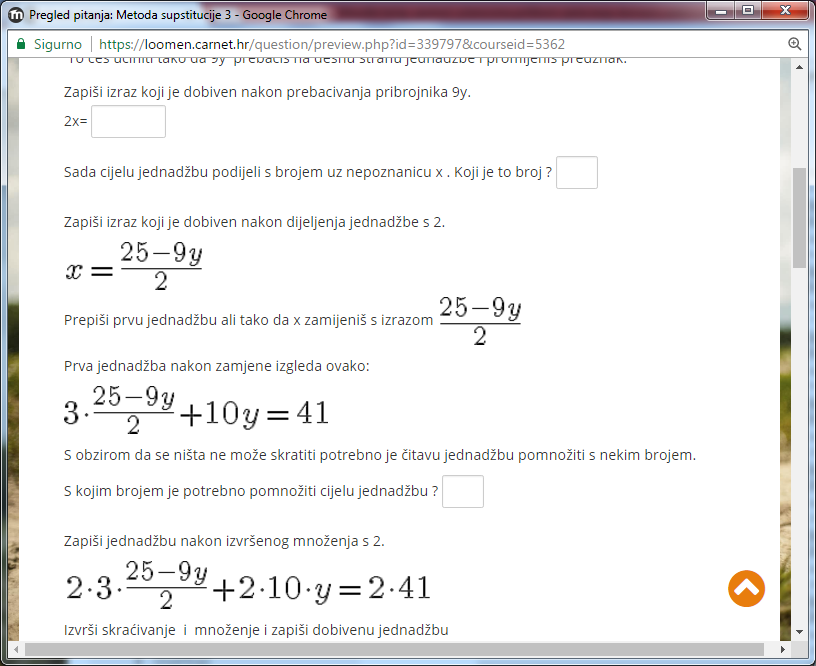 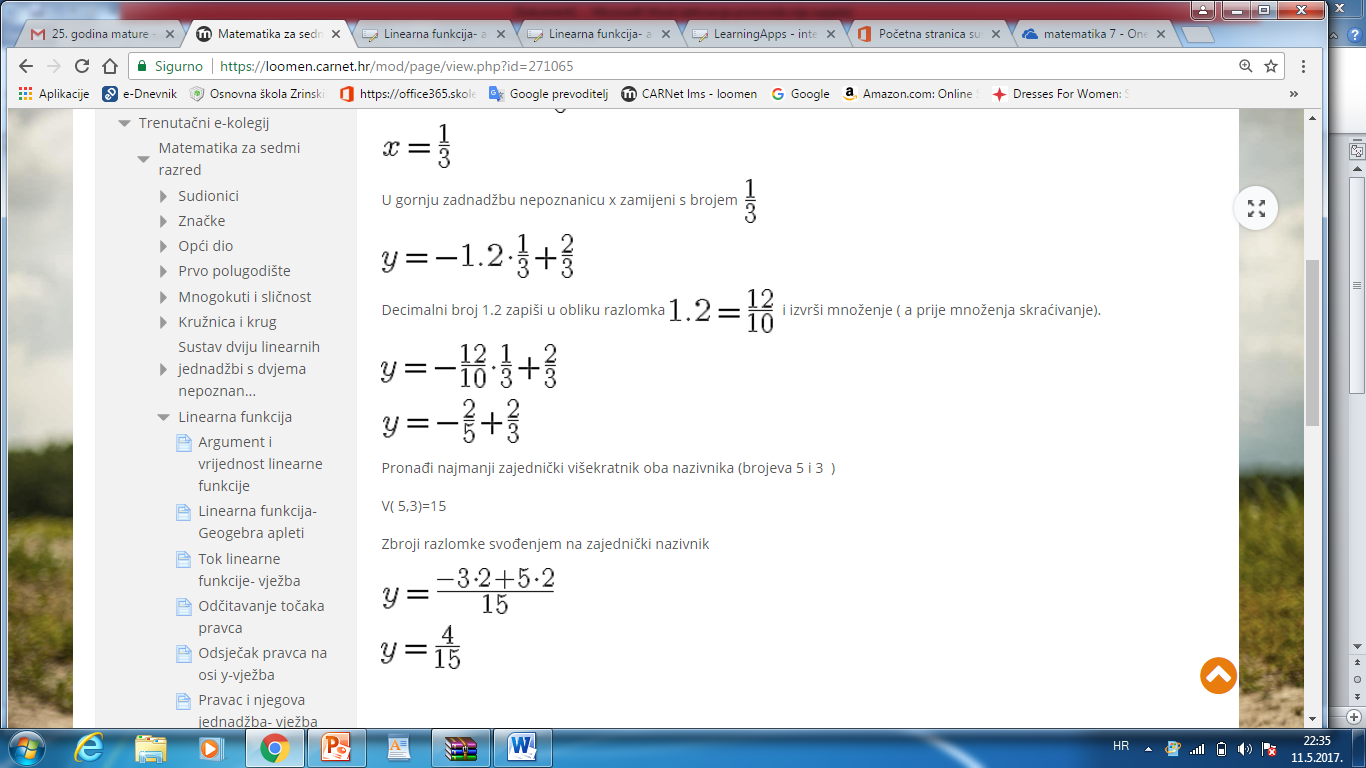 Jednostavan i razumljiv zapis matematičkih izraza
14
Aktivnosti i resursi korišteni u tečaju
Resurs
Stranica
Poveznica na vanjske izvore (Geogebra, LearningApps, Youtube i dr.)
Datoteka
Aktivnosti
Test 
SCORM paket (HotPotatoes, LearningApps)
Lekcija 
Forum
Chat
15
Pristup vanjskim sadržajima iz Moodle tečaja
Geogebra
Learning Apps
Hot Potatoes

poveznica
ugradnja  HTML koda
SCORM 
    paket
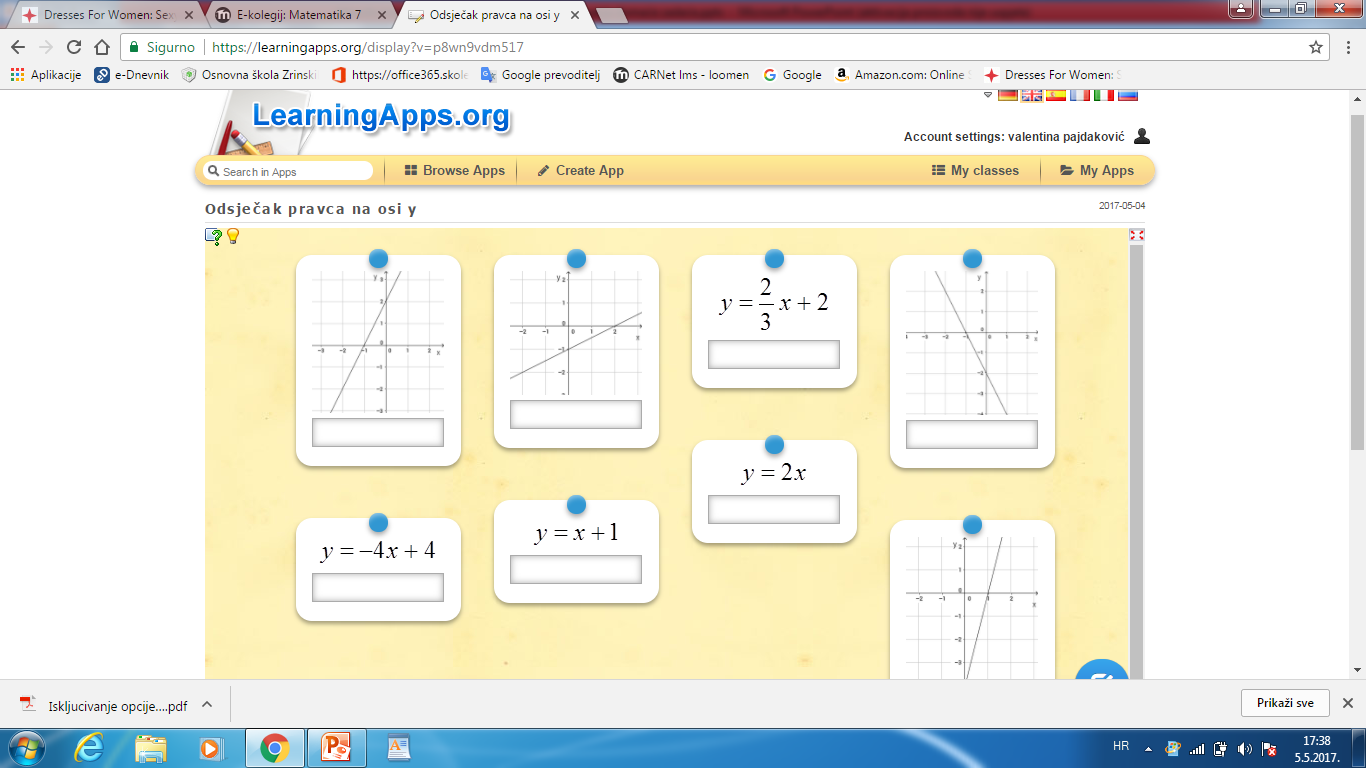 Široki spektar različitih predložaka za izradu interaktivnih vježbi.
16
Forum-rješenja nekih zadataka
razmjena znanja ( za međusobnu online suradnju učenika)
mogućnost demonstracije postupka rješenja zadataka, postavljanjem datoteke s rješenjima na forum (u bilo kojem  formatu )
nagrada za trud - ocjena iz domaće zadaće
17
Praćenje napredovanja učenika
Ocjene-Izvještaj o studentu







detaljan izvještaj o aktivnostima učenika
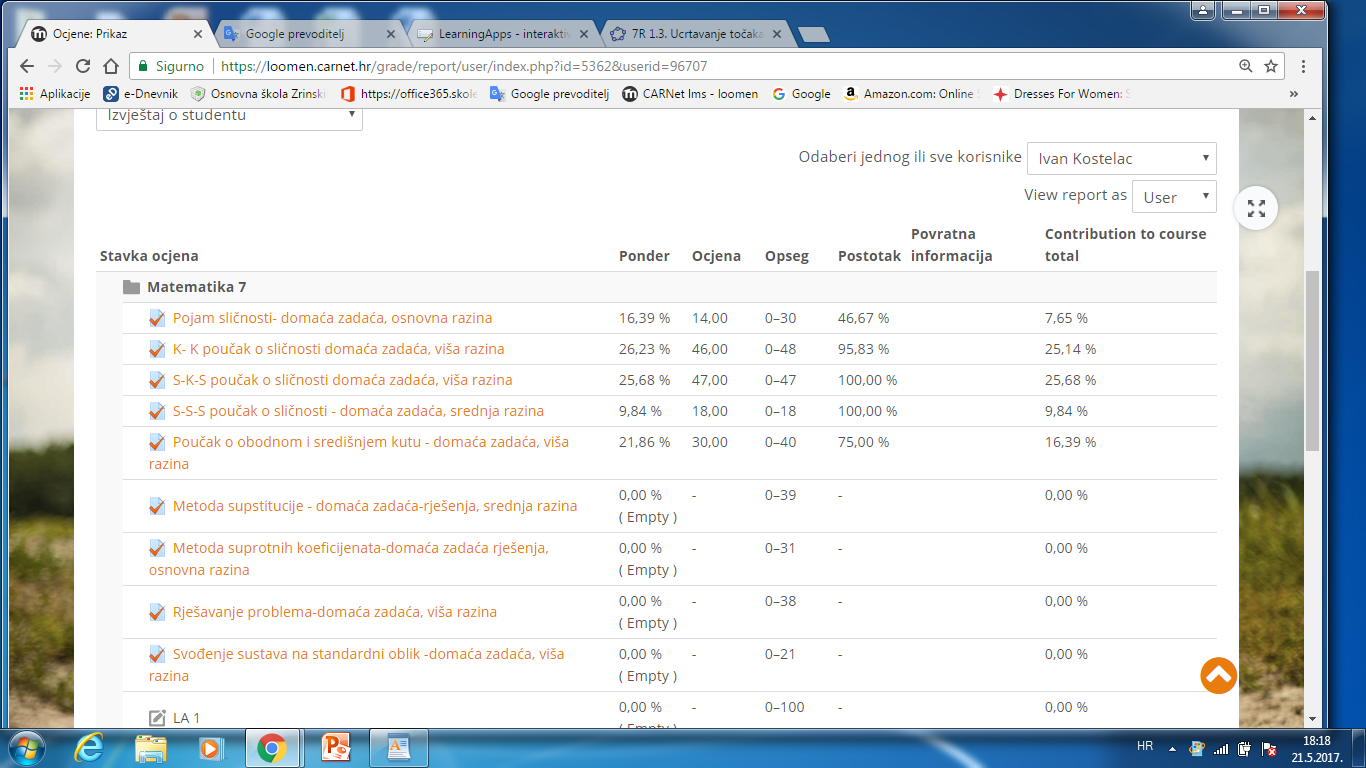 18
Prezentacija sadržaja tečaja Matematika za sedmi razred
loomen.carnet.hr
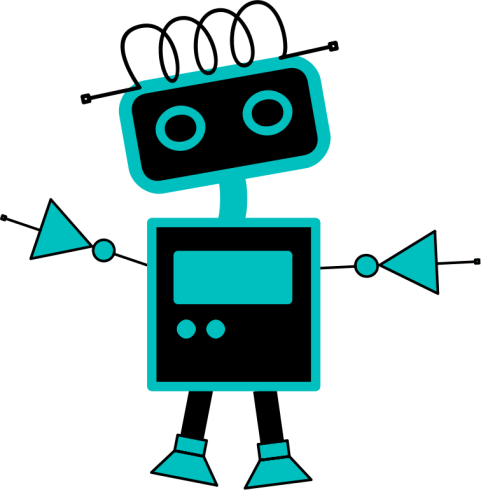 Zaključak
uvođenjem tehnologije u nastavni proces  omogućuje se češća izmjena metoda i oblika rada s ciljem povećavanja učinkovitost i nastavnog procesa i postizanja boljih rezultata u učenju
većina učenika izražava da im ponuđeni sadržaji olakšavaju učenje matematike 
tehnologija u nastavi može potaknuti aktivno učenje ali ne može biti zamjena za složene misaone procese
20
Anketa
www.menti.com
Kod: 63 91 00
21
Pitanja !
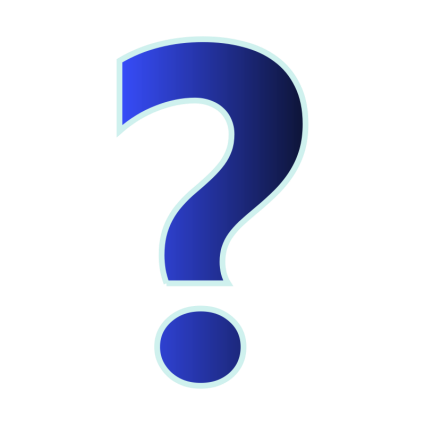 kontakt:
    valentina.pajdakovic@skole.hr
22
Hvala na pažnji !
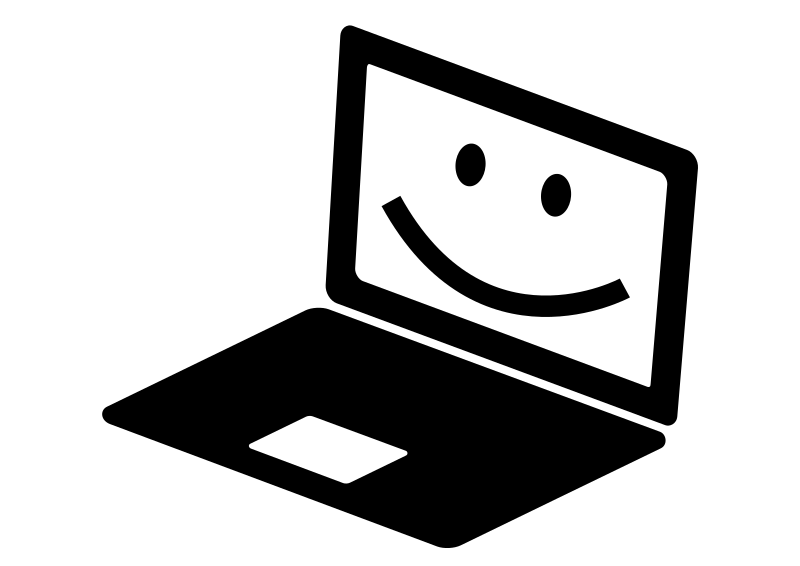 23